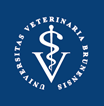 Mobility pro studenty
Sekretariát prorektora pro vědu, výzkum a zahraniční vztahy
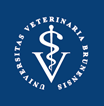 Obsah
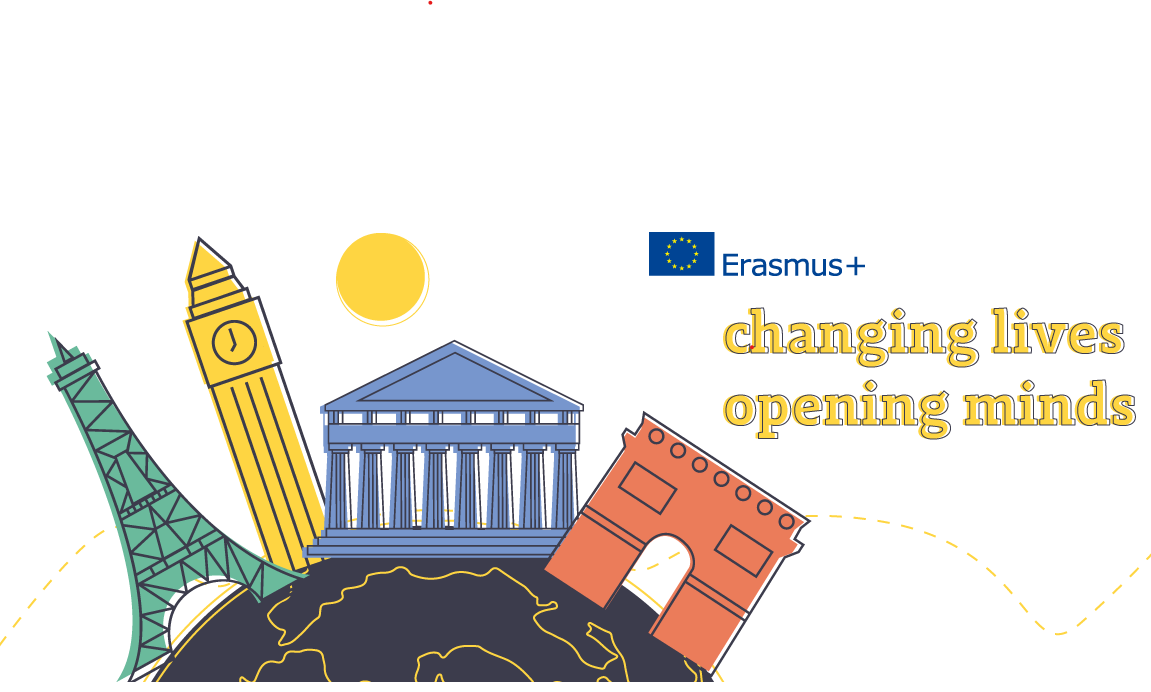 Erasmus+ 

CEEPUS

IMA VETUNI
DSP mobility
www.dzs.czwww.naerasmusplus.czwww.ceepus.info
2
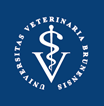 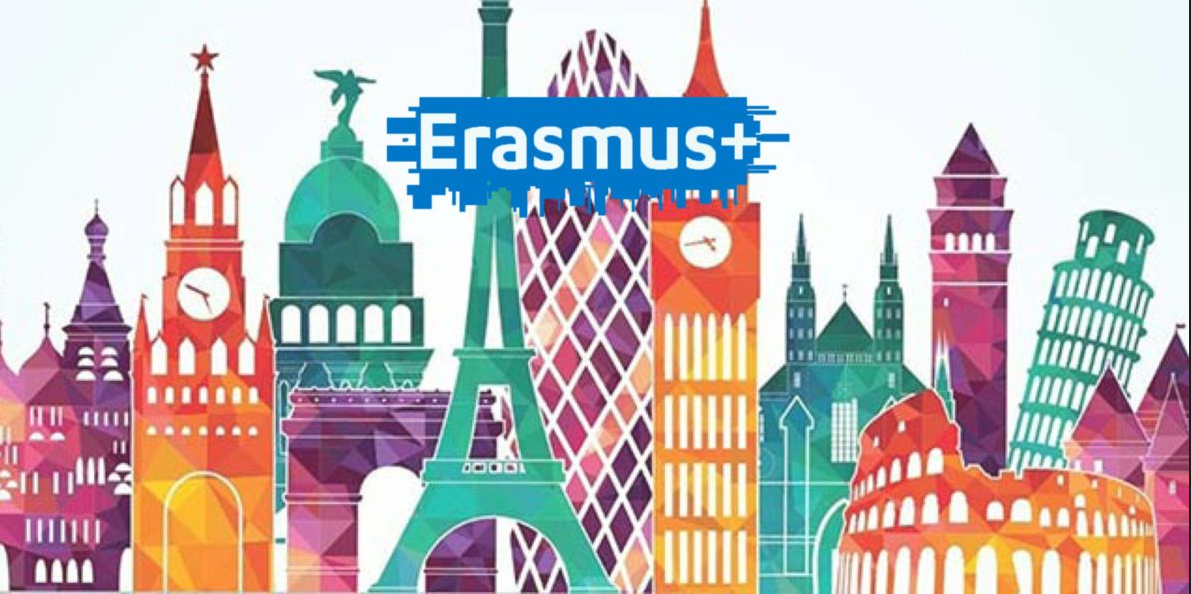 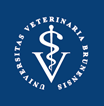 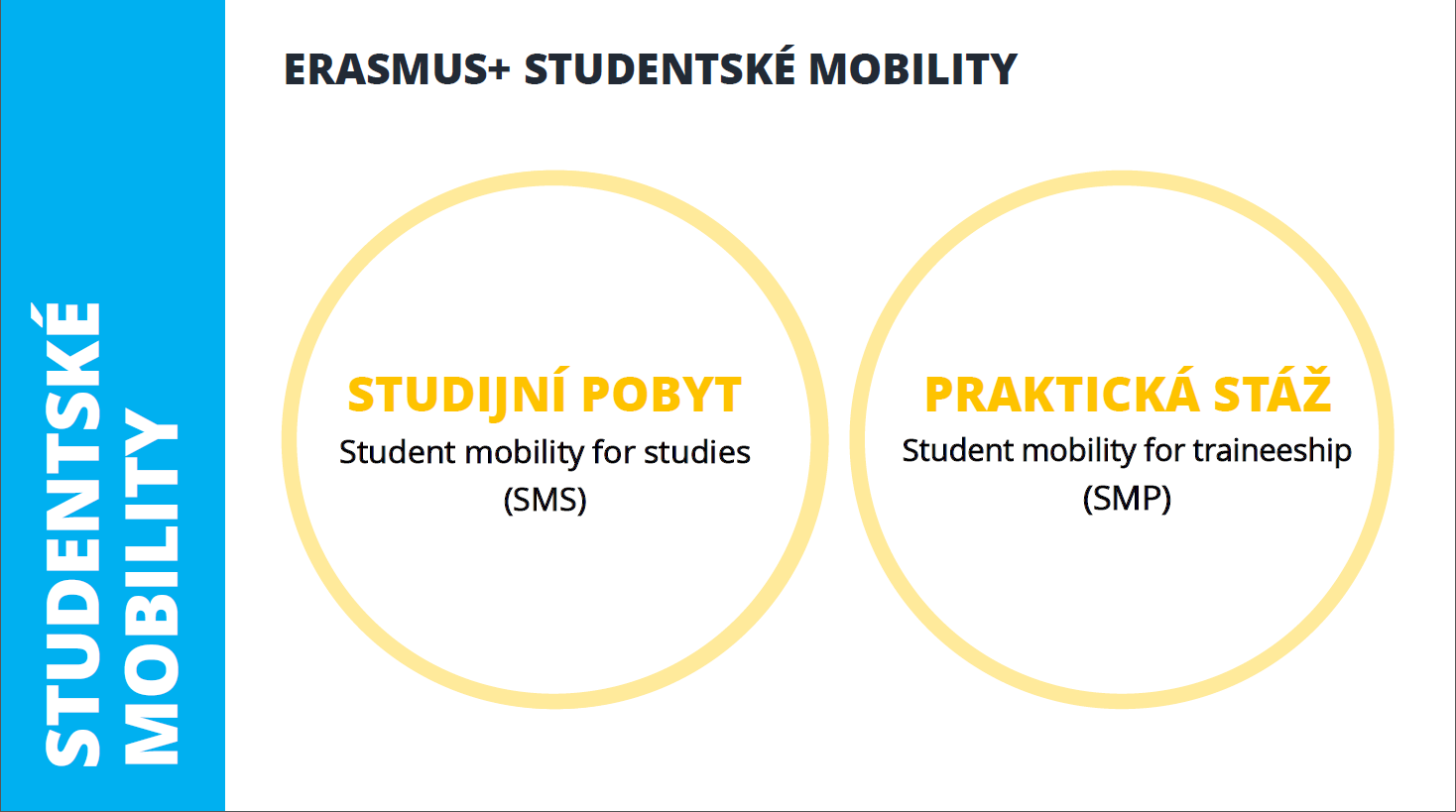 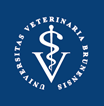 PROGRAM ERASMUS+
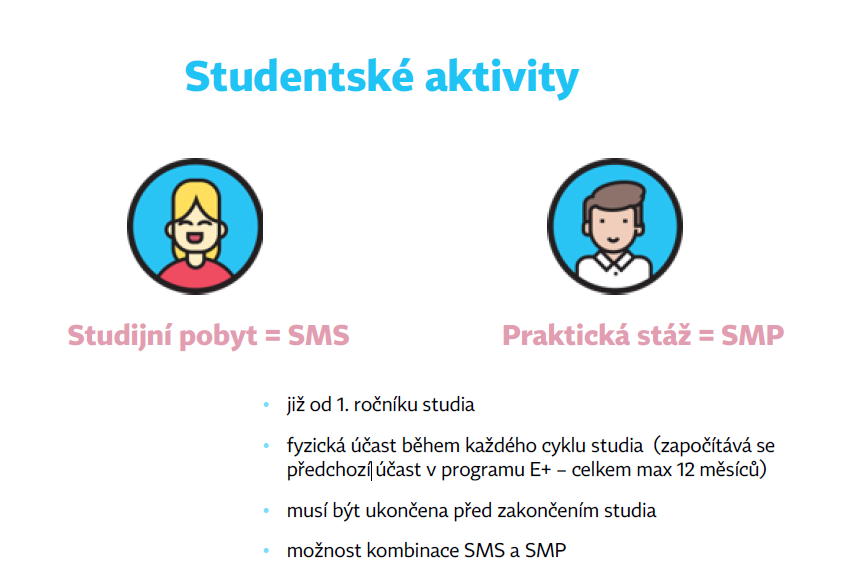 http://www.vfu.cz/studium/informace-pro-studenty/mobility/erasmus-pro-vyjizdejici/index.html
5
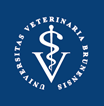 PROGRAM ERASMUS+
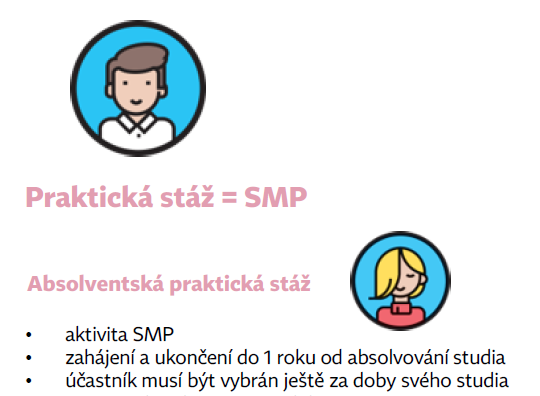 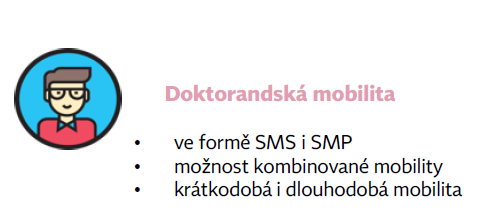 http://www.vfu.cz/studium/informace-pro-studenty/mobility/erasmus-pro-vyjizdejici/index.html
6
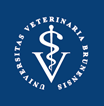 PROGRAM ERASMUS+
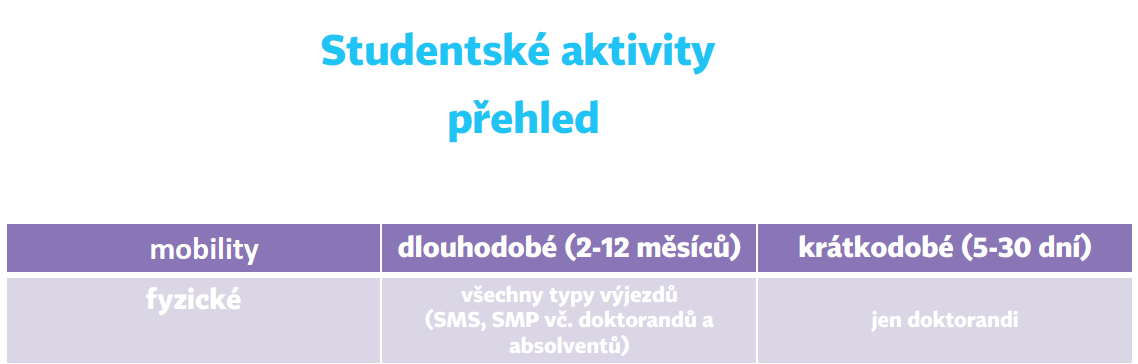 http://www.vfu.cz/studium/informace-pro-studenty/mobility/erasmus-pro-vyjizdejici/index.html
7
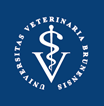 PROGRAM ERASMUS+
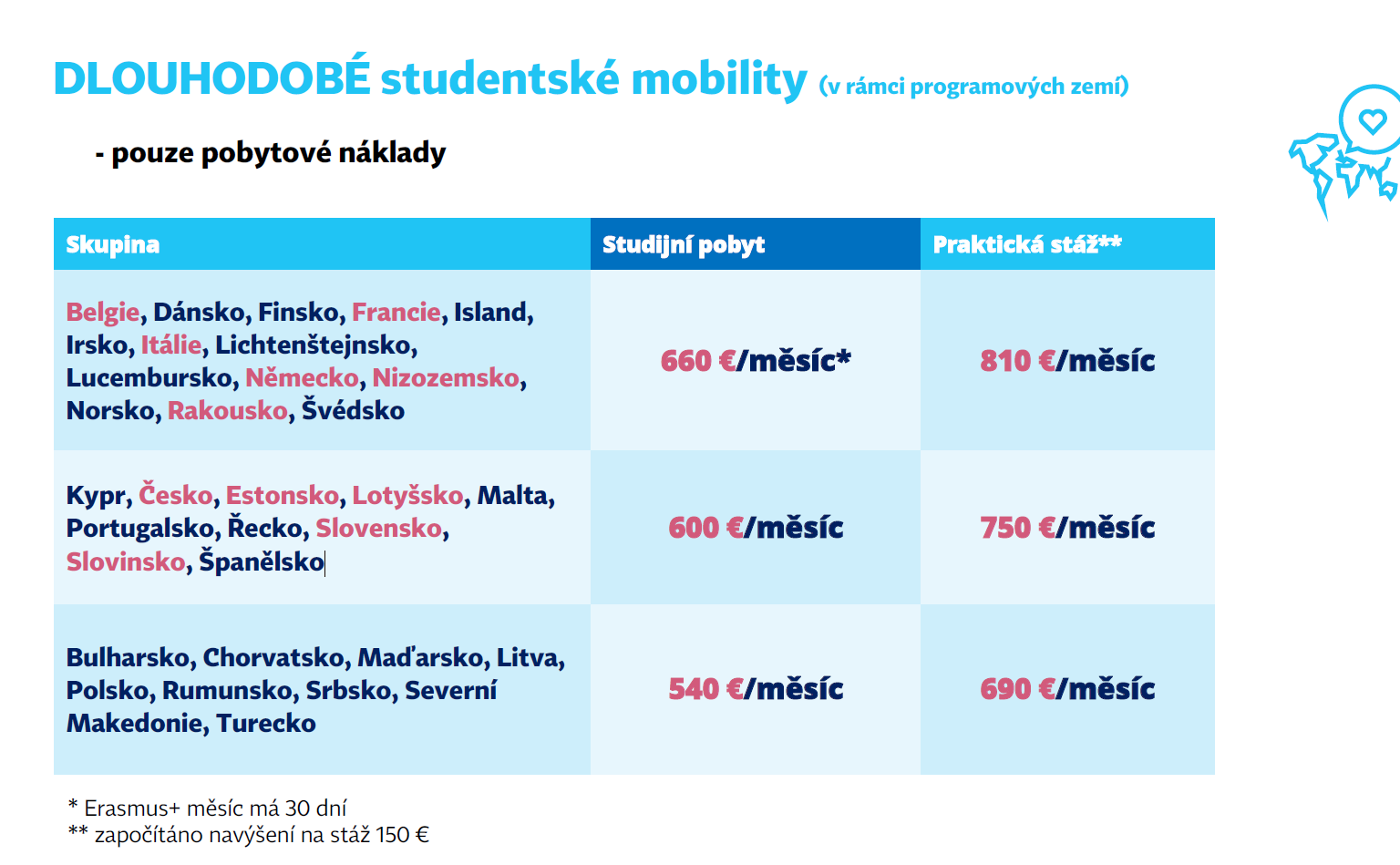 8
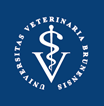 PROGRAM ERASMUS+
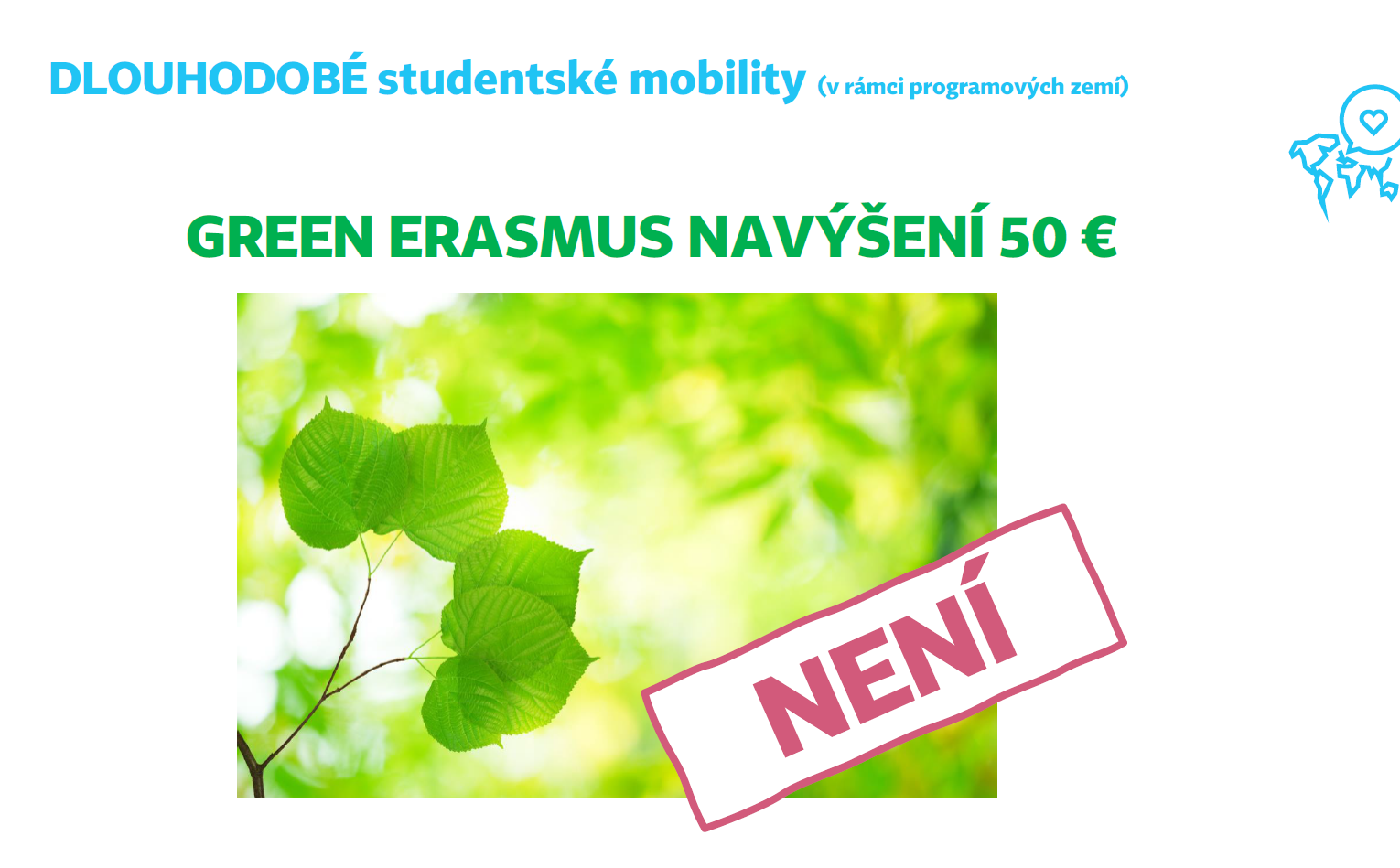 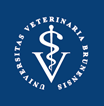 PROGRAM ERASMUS+
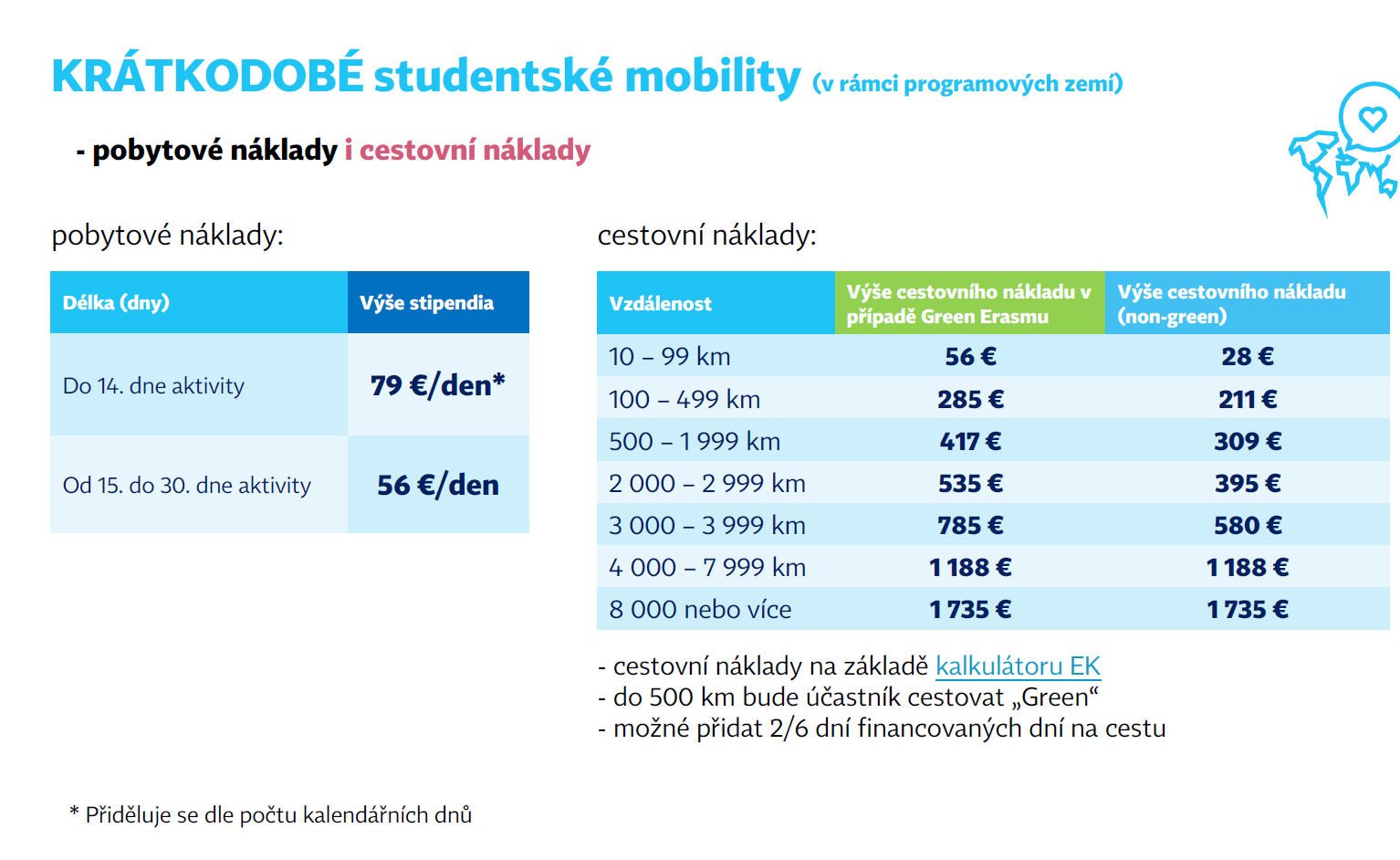 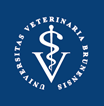 PROGRAM ERASMUS+
STUDIJNÍ POBYT - partnerské univerzity
FVL
Belgie, Bulharsko, Estonsko, Francie, Chorvatsko, Itálie, Litva, Německo, Polsko, Portugalsko, Rakousko, Rumunsko, Slovensko, Slovinsko, Španělsko
FVHE

Itálie, Litva, Lotyšsko, Polsko, Rumunsko, Portugalsko, Řecko, Slovensko, Slovinsko, Španělsko, Makedonie
Seznam inter-institucionálních dohod naleznete na webu:
https://www.vfu.cz/cz/bilateralni-dohody-programu-erasmus-plus
Seznam se aktualizuje, vybranou univerzitu ověřit u Erasmus koordinátorky
11
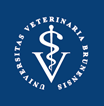 PROGRAM ERASMUS+
PRAKTICKÝ POBYT
Univerzita, výzkumné centrum, veterinární klinika, ZOO, laboratoř











Student si místo praxe hledá sám, případně kontaktuje kancelář VVZ 
Plnění povinných praxí – nutno zjistit předem na fakultě
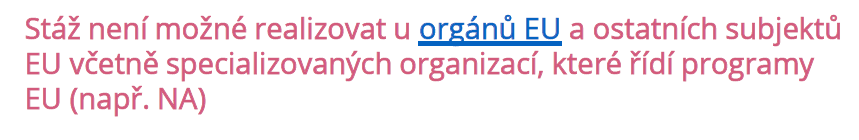 12
PROGRAM ERASMUS+
STUDIJNÍ POBYT - Postup
PRAKTICKÝ POBYT - Postup
Výběr místa stáže a kontaktování instituce
Informační email z VVZ a vyhlášení VŘ na webu univerzity, oddělení Mobilit
Přihláška = prezentace v ppt., obsah: 
představení zájemce 
instituce (1 hlavní, 2 alternativy)
délka pobytu, motivace
doklad o mobilitě – akceptační dopis od přijímající instituce
Vyplnění LA
Schůzka na VVZ-podepsání ÚS, ŽoS, výplata stipendia, odjezd
Po mobilitě: přijímající instituce vystaví certifikát o absolvování stáže a vyplní část After mobility v rámci LA, poté zaslání LA na VVZ
Výběr univerzity dle bilaterárních meziuniverzitních dohod
Informační email z VVZ a vyhlášení VŘ na webu univerzity, oddělení Mobilit
Přihláška = prezentace v ppt., obsah: 
představení zájemce 
univerzita (1 hlavní, 2 alternativy)
délka pobytu, motivace, jazyková úroveň + certifikát (výhodou)
Nominace (deadline duben), kontakt s koordinátorem, zpracování LA, příprava cesty (individuální studijní plán)
Schůzka na VVZ-podepsání smluv, výplata stipendia, odjezd
Během mobility: Změny v LA
Po mobilitě:  - potrvzení o účasti (CoS) 	               - výpis známek (ToR)
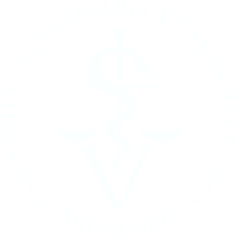 13
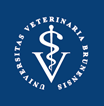 PROGRAM ERASMUS+
PODMÍNKY VÝJEZDU
Online jazyková podpora - OLS
již není povinné testovat úroveň jazyka před a po skončení mobility (platnost od 1/2023) 
nadále možnost online kurzů, testů, komunikačních fór

    Účet
vedený v eurech, na jméno studenta

https://youthforeurope.eu/ols-online-language-support/
Cestovní pojištění
SMS: zdravotní
SMT: zdravotní, úrazové a odpovědnost za škodu
    Learning Agreement
SMS minimálně 20 kreditů/semestr na zahraniční univerzitě
14
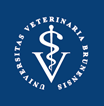 PROGRAM ERASMUS+
BĚHEM VÝJEZDU
Změny v LA
U studijních pobytů do 5 týdnů od začátku semestru
U praktických pobytů zásadní změny v    náplni stáže

  Přerušení (částečné) pobytu
- Musí být evidované a vede k navrácení                     
   poměrné části stipendia
Prodloužení pobytu
Žádost písemně do 30 dnů před ukončením pobytu – musí navazovat
 

 Zkrácení pobytu
- Informovat VVZ!
Možné ze závažných důvodů, 
    tzv. vyšší moc (vážné rodinné důvody,        
    zdravotní problémy,…)
VŽDY JE NUTNÉ O VŠEM INFORMOVAT ERASMUS+ KOORDINÁTORA
15
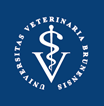 PROGRAM ERASMUS+
PO NÁVRATU
Schůzka na VVZ
Do 10 dnů
SMS: originál CoS, ToR
SMP: originál Learning Agreement - After mobility part

Závěrečná zpráva
Beneficiary Module (BM) - systém pro evidenci účastníků
Automatický email účastníkovi mobility,  vyplní Survey Report (zprávu)
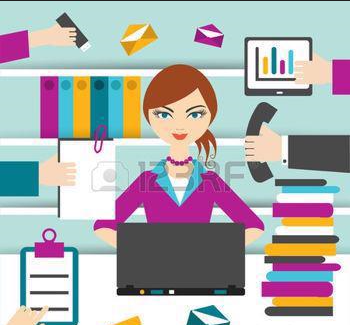 16
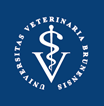 PROGRAM ERASMUS+
ODKAZY
Zahraniční oddělení VETUNI Brno (VVZ)

https://www.vfu.cz/cz/sekretariat-prorektora-pro-vedu-vyzkum-a-zahranicni-vztahy
Dům zahraniční spolupráce (DZS)

www.dzs.cz

www.naerasmusplus.cz
https://www.vfu.cz/cz/erasmus-pro-vyjizdejici
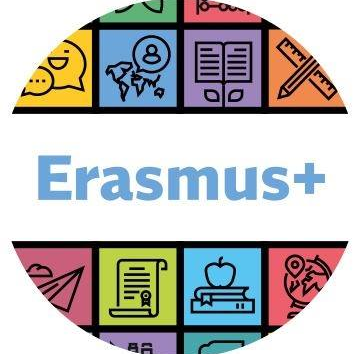 17
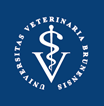 PROGRAM CEEPUS
Central European Exchange Programme for University Studies

Středoevropský výměnný univerzitní program zaměřený na regionální spolupráci univerzit v rámci sítí

VETUNI je zapojena v síti VetNest

Přihlášky podávají studenti online prostřednictvím www.ceepus.info jeden semestr dopředu 

Různé délky pobytů – semestrální 3-10 měsíců 
		               – nejkratší doba stáže: 21 dní
		               – exkurze, letní školy 

Výška stipendia podle země pobytu; stipendium vyplácí hostitelská univerzita
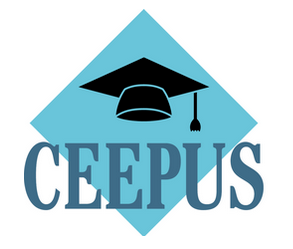 www.ceepus.info
18
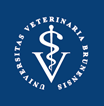 PROGRAM CEEPUS
VFU BRNO – v síti VETNEST – 16 zemí





Např.:

Szent István University, Faculty of Veterinary Science, Budapest, Maďarsko
University of Veterinary Medicine and Pharmacy in Košice, Slovensko
University of Ljubljana, Veterinary Faculty, Slovinsko
Wroclaw University of Environmental and Life Sciences, Polsko
University of Veterinary Medicine, Vienna, Rakousko
University of Zagreb, Faculty of Veterinary Medicine, Chorvatsko
University of Sarajevo, Veterinary Faculty, Bosna a Hercegovina
Ss. Cyril and Methodius University in Skopje, Faculty of Veterinary Medicine, Makedonie
Agricultural University of Tirana, Faculty of Veterinary Medicine, Albánie
University of Belgrade, Faculty of Veterinary Medicine, Srbsko
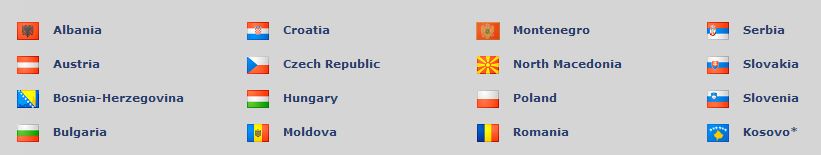 19
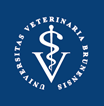 PROGRAM CEEPUS
Komu je program určen?
Termín pro podávání přihlášek
studenti (Bc., Mgr., Ph.D.)

studentské semestrální pobyty: 
    3 – 10 měsíců

studentské krátkodobé pobyty: 
 1-2 měsíce - příprava bc., dipl. nebo        dizertační práce

letní školy
 
odborné exkurze v rozmezí 3 – 5 dnů 

Letní školy mohou být v délce 6-30 dnů
Online na www.ceepus.info
Na ZS: 15. červen
Na LS: 31. říjen
Termín pro podávání přihlášek mimo vlastní síť FREEMOVERS
Online na www.ceepus.info
Pouze na LS: 30. listopad
 přiložit 2x Letter of Recomendation a Letter of Acceptance
www.ceepus.info  
20
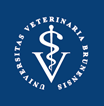 PROGRAM CEEPUS
PODÁNÍ PŘIHLÁŠKY
Vytvoření přihlášky 
Na www.ceepus.info

Potvrzení přihlášky v ČR
Vysílající instituce (doc. Škorič)
Národní kancelář (DZS Praha)

Potvrzení přihlášky v přijímající zemi
Přijímající instituce 
Národní kancelář
Potvrzení mobility
NK udělí Letter of Award 
Student potvrdí mobilitu 
Příprava mobility
Koordinátor na přijímající univerzitě
skoricm@vfu.cz
21
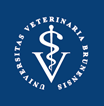 PROGRAM CEEPUS
PO NÁVRATU
Mobility Report a Letter of Confirmation
Student vyplní na závěr výjezdu a předá k podpisu koordinátorovi na přijímající instituci
Nahraje na web CEEPUS

 Doklady cestovních výdajů
  - Hradí si zájemce
22
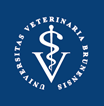 IMA VETUNI
Rok 2024
 IMA a DSP MOBILITY 

Celkem 92 zájemců, 57 vybraných řešitelů
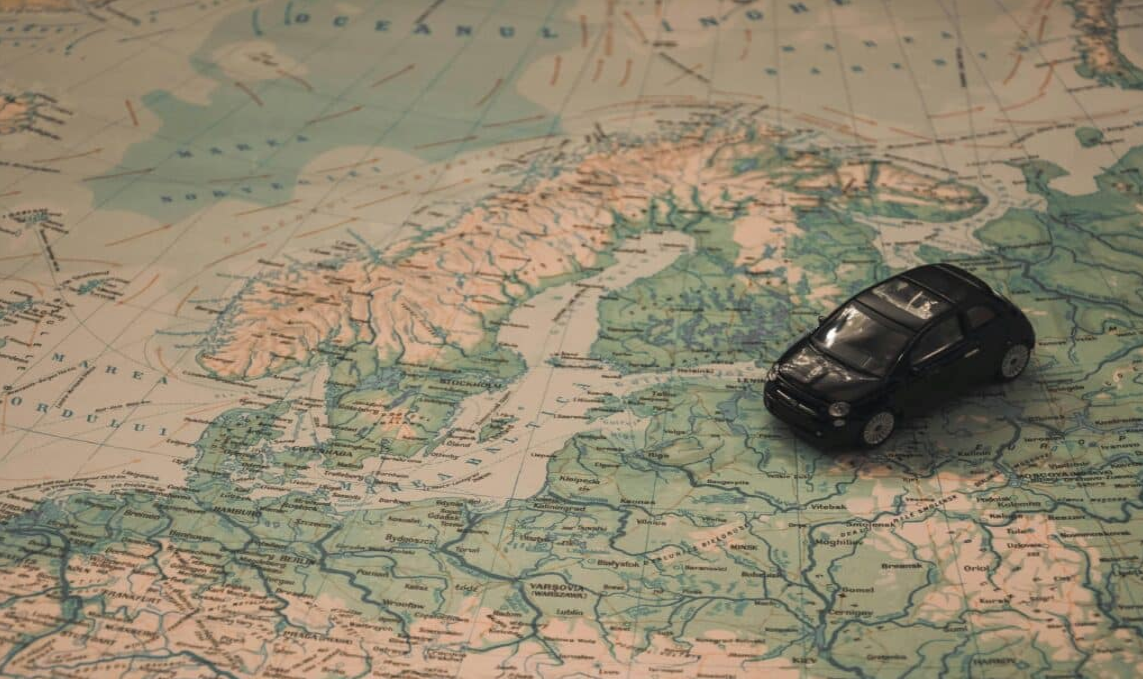 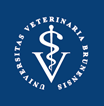 IMA VETUNI - Realizace výjezdů v roce 2025
Návrh projektu – musí být souvislost s oborem studia

Řešitel je student kteréhokoliv studijního programu 

Garant – akademický pracovník, pomoc s výběrem tématu a instituce

Podpora mobilit pregraduálních a postgraduálních studentů nejlépe v 
    rozsahu 31 dní

Termín realizace mobilit: březen/duben 2025 – 30. 11. 2025

Není geograficky omezeno, ale musí být bezpečná země

Do 130 000,- Kč
24
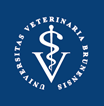 IMA VETUNI
Přihláška: zaslání (soubor v excel) + fyzicky vytištěný s podpisy
Akceptační dopis z přijímající instituce

Schválení komisí
Rozhodnutí prorektora

Podpis smlouvy
Žádost o stipendium

Obhajoba projektu: zpravidla prosinec, proto nemohou studenti 6. ročníku
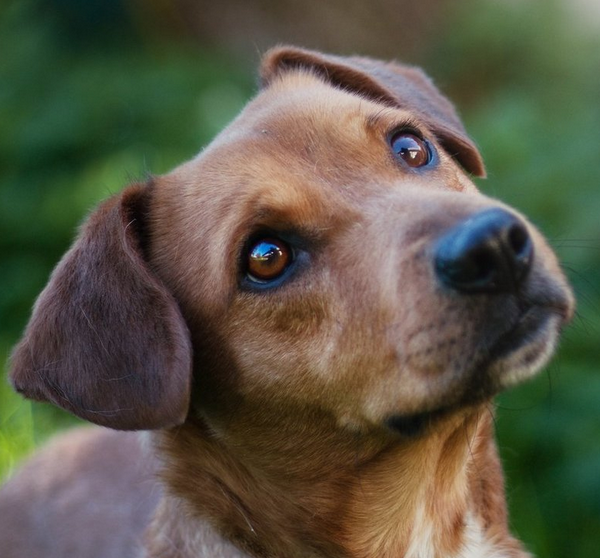 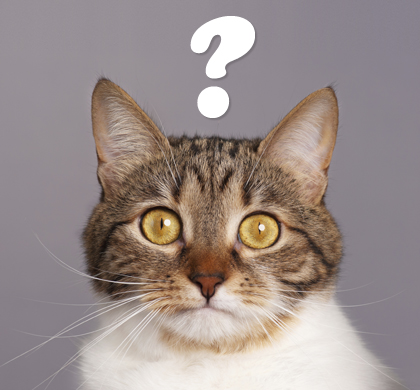 DOTAZY
jenisovaj@vfu.cz
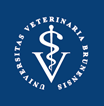 Sekretariát prorektora VVZ, budova č. 1 – Rektorát, přízemí vlevo, dveře č.102